Shifting Demographics in Texas
VG Young Institute for County Government
College Station, Texas
February 22, 2022
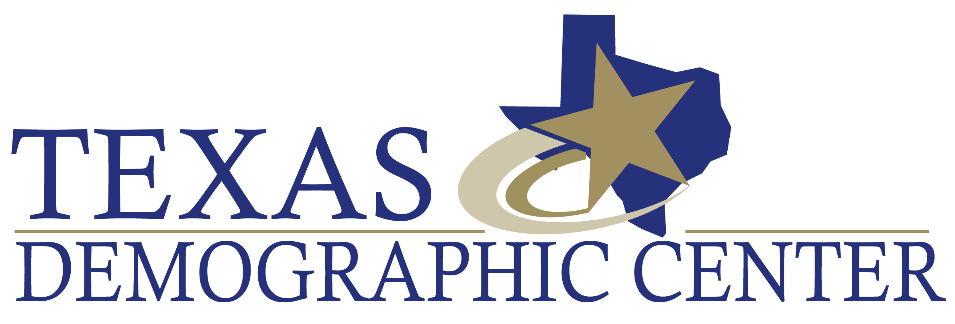 1
States with Most Population Growth, 2010 to 2020
79% of U.S. Total
SOURCE: U.S. Census Bureau. 2010 and 2020 Census Count and 2021 Population Estimates
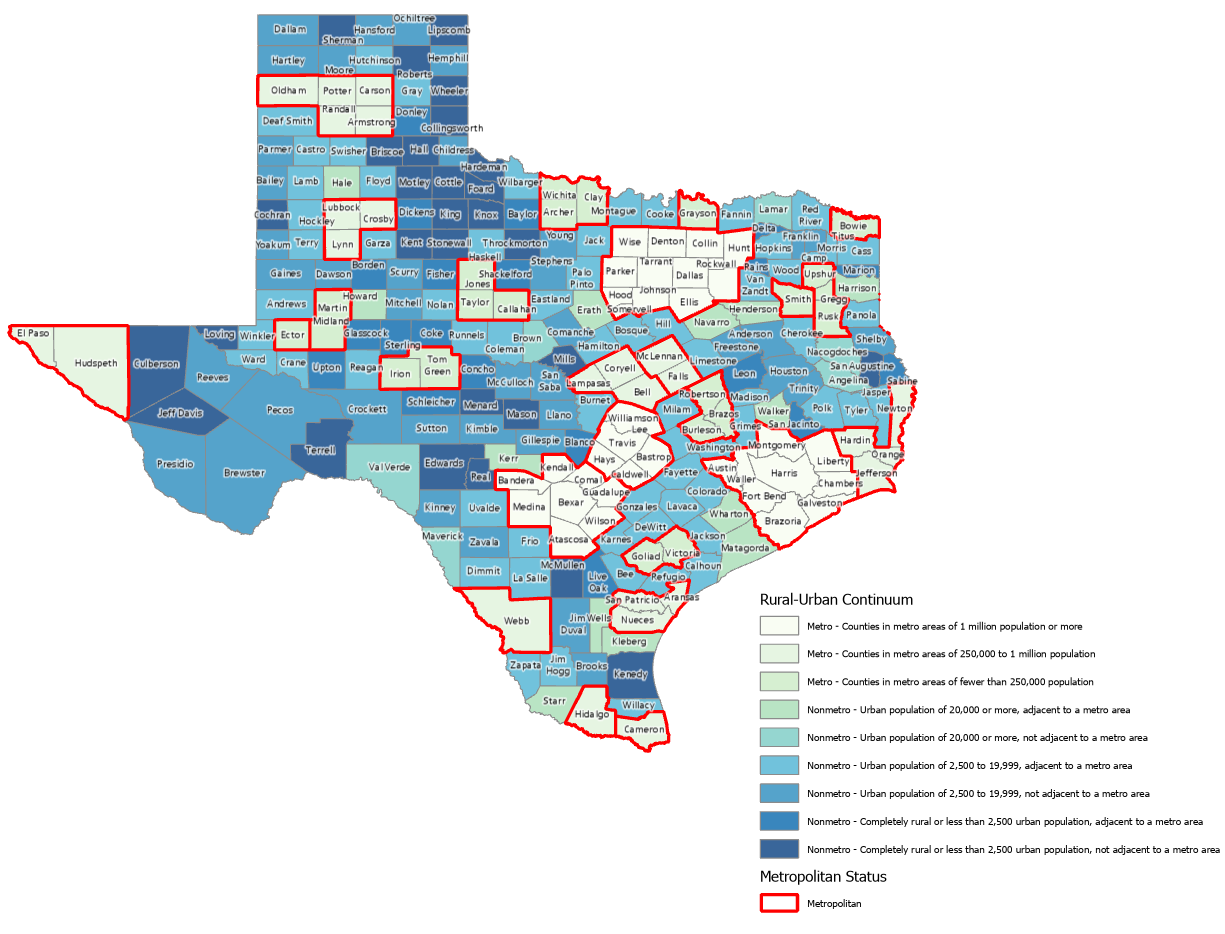 3
Census 2020 Population, Texas Counties
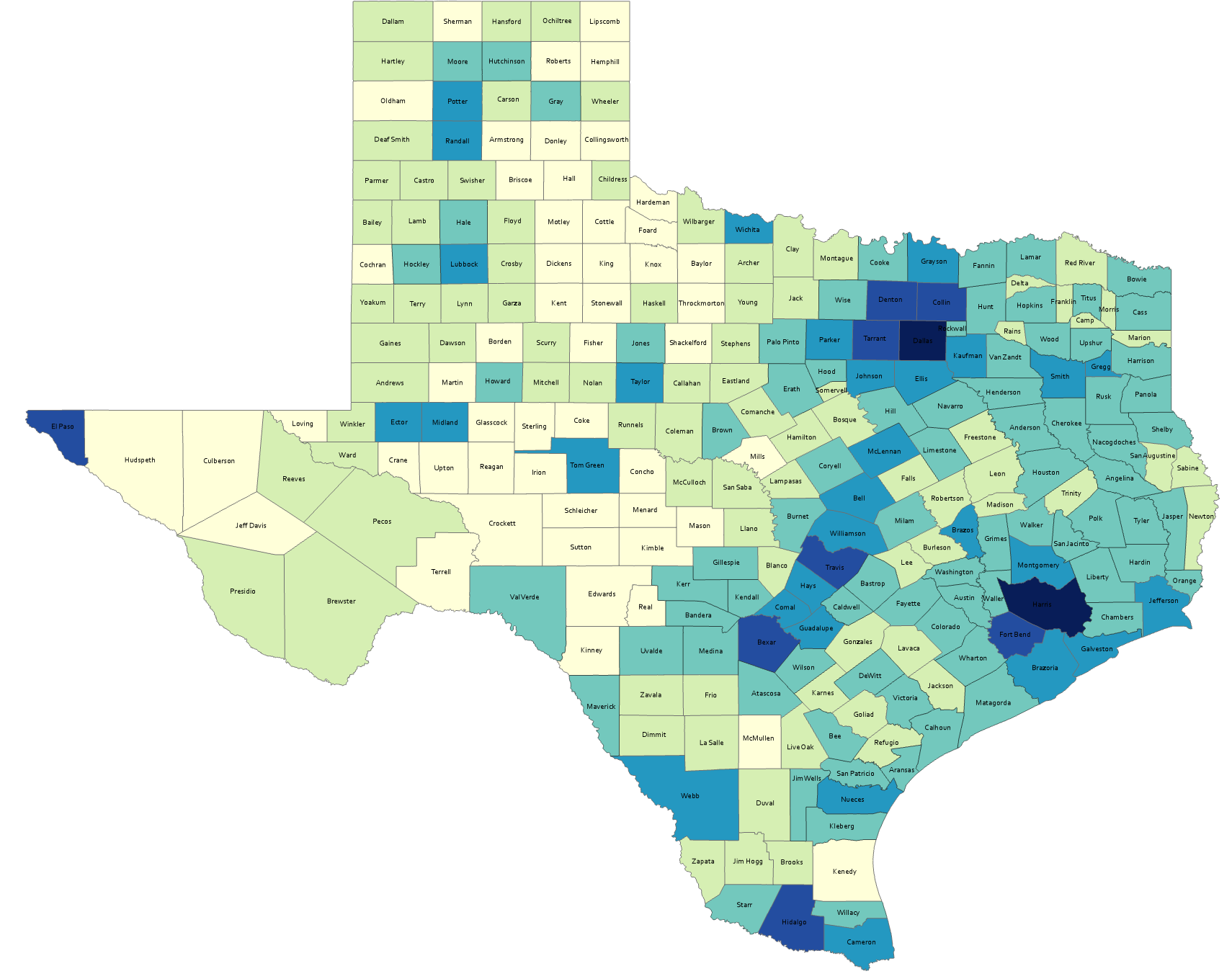 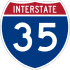 87%
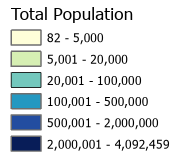 4
SOURCE: US Census Bureau, 2020 Census, P.L. 94-171 Redistricting Files
Top Counties for Numeric Growth in Texas, 2010-2020
5
Source: US Census  Bureau, 2020 Evaluation Population Estimates
Top Counties for Percent Growth in Texas, 2010-2020*
6
Source: US Census  Bureau, 2020 Evaluation Population Estimates
*Among counties with populations of 50,000 or more in 2020
Numeric Change, Texas Counties, 2010-2020
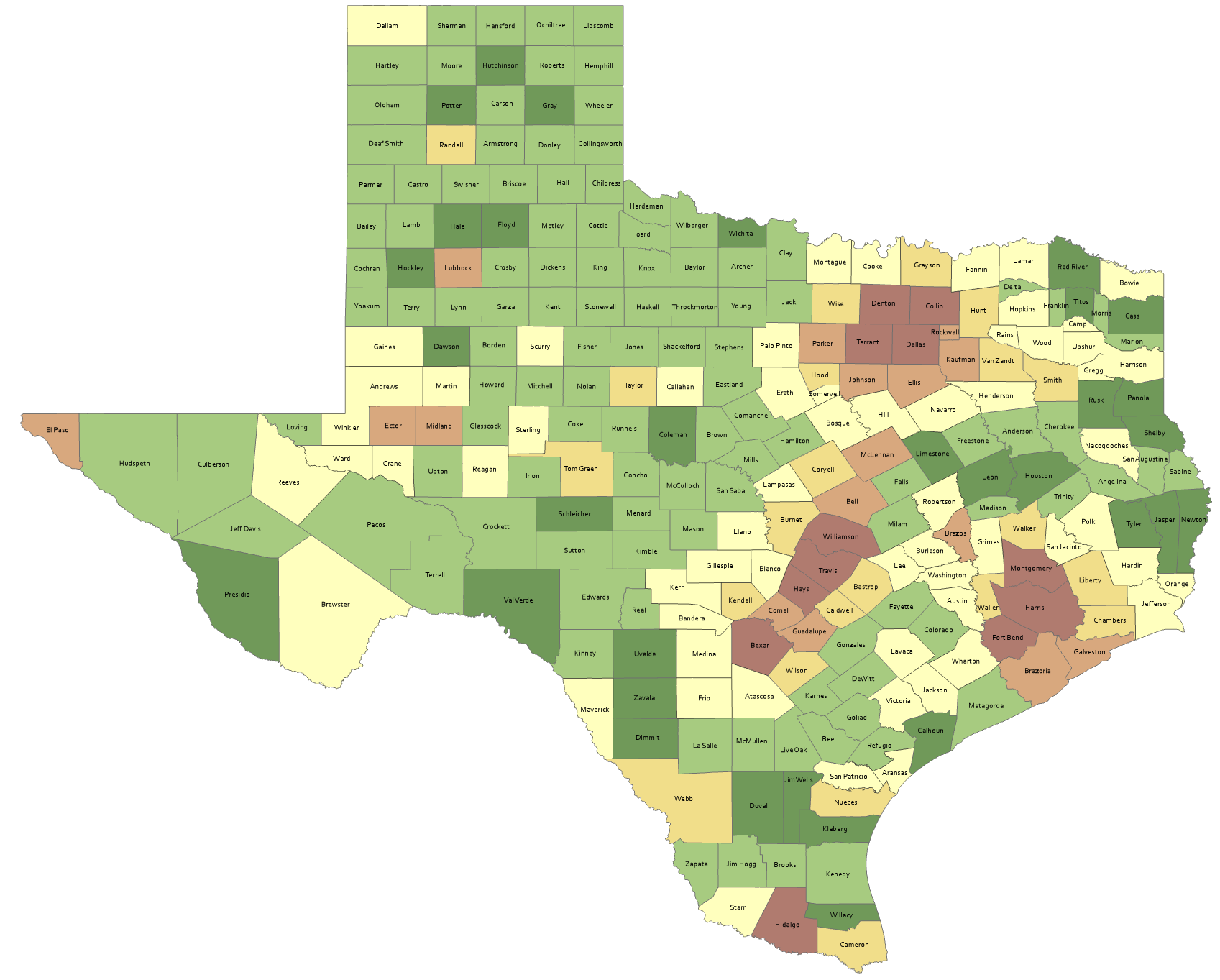 143 counties lost population
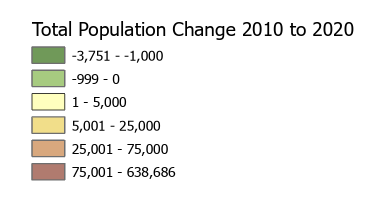 7
SOURCE: US Census Bureau, 2010 and 2020 Census, P.L. 94-171 Redistricting Files
Racial/Ethnic Contributions to Texas Population Growth, 2010-2020
3,999,944 new Texans
95.3% attributable to growth of minority populations
8
Source: US Census Bureau, 2010 and 2020 Census, P.L. 94-171 Redistricting Files
Percent distribution of race/ethnic groups in Texas, 2010 and 2020
9
Source: US Census Bureau, 2010 and 2020 Census, P.L. 94-171 Redistricting Files
Difference in Population Density per Square Mile (2020-2010), Texas Counties
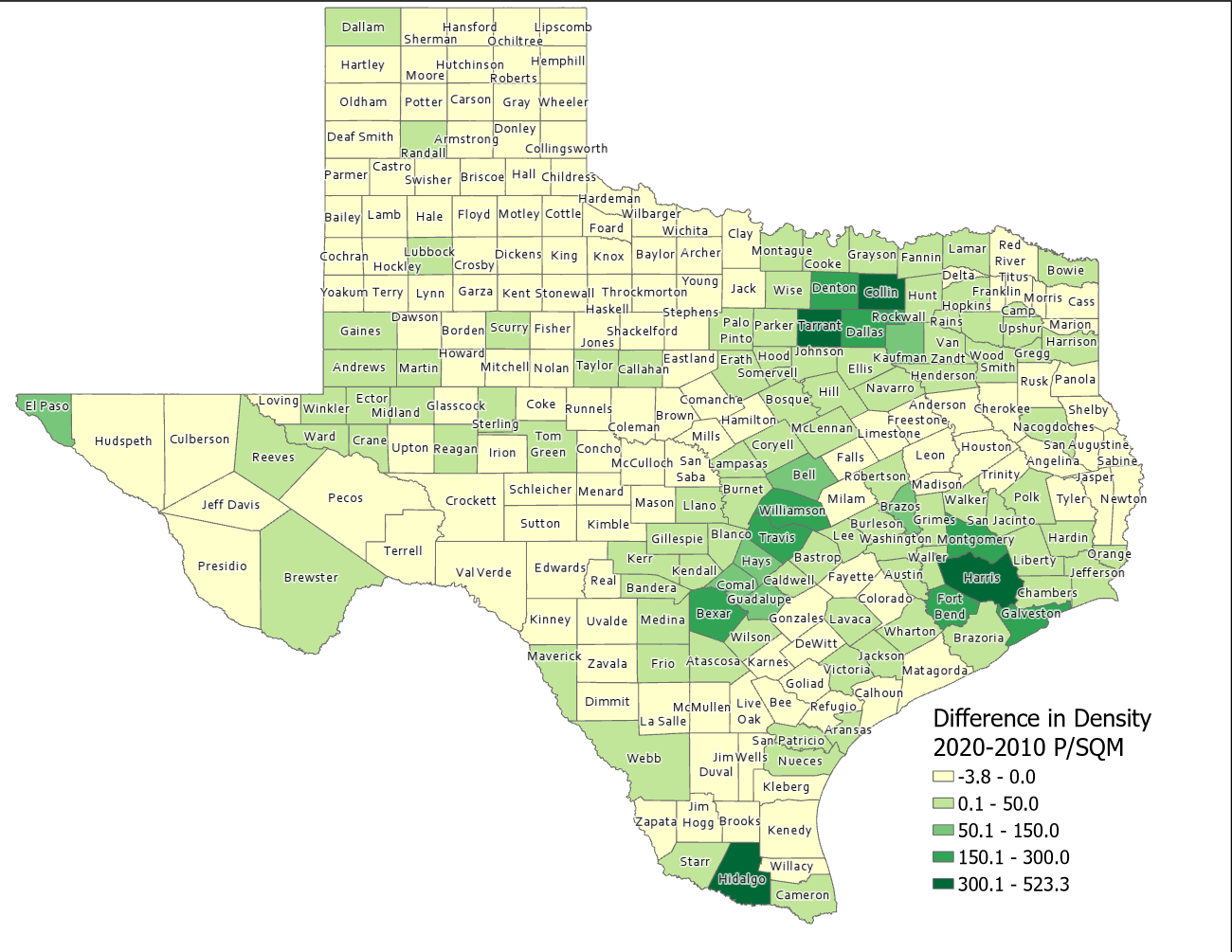 10
SOURCE: US Census Bureau, 2010 and 2020 Census, P.L. 94-171 Redistricting Files
Total Fertility Rate for Select States, 2008-2018
11
Texas Birth Rates, 2007-2019
SOURCE: Centers for Disease Control and Prevention, National Center for Health Statistics.
Generational Population Pyramids, Texas, 2010 and 2020
2010
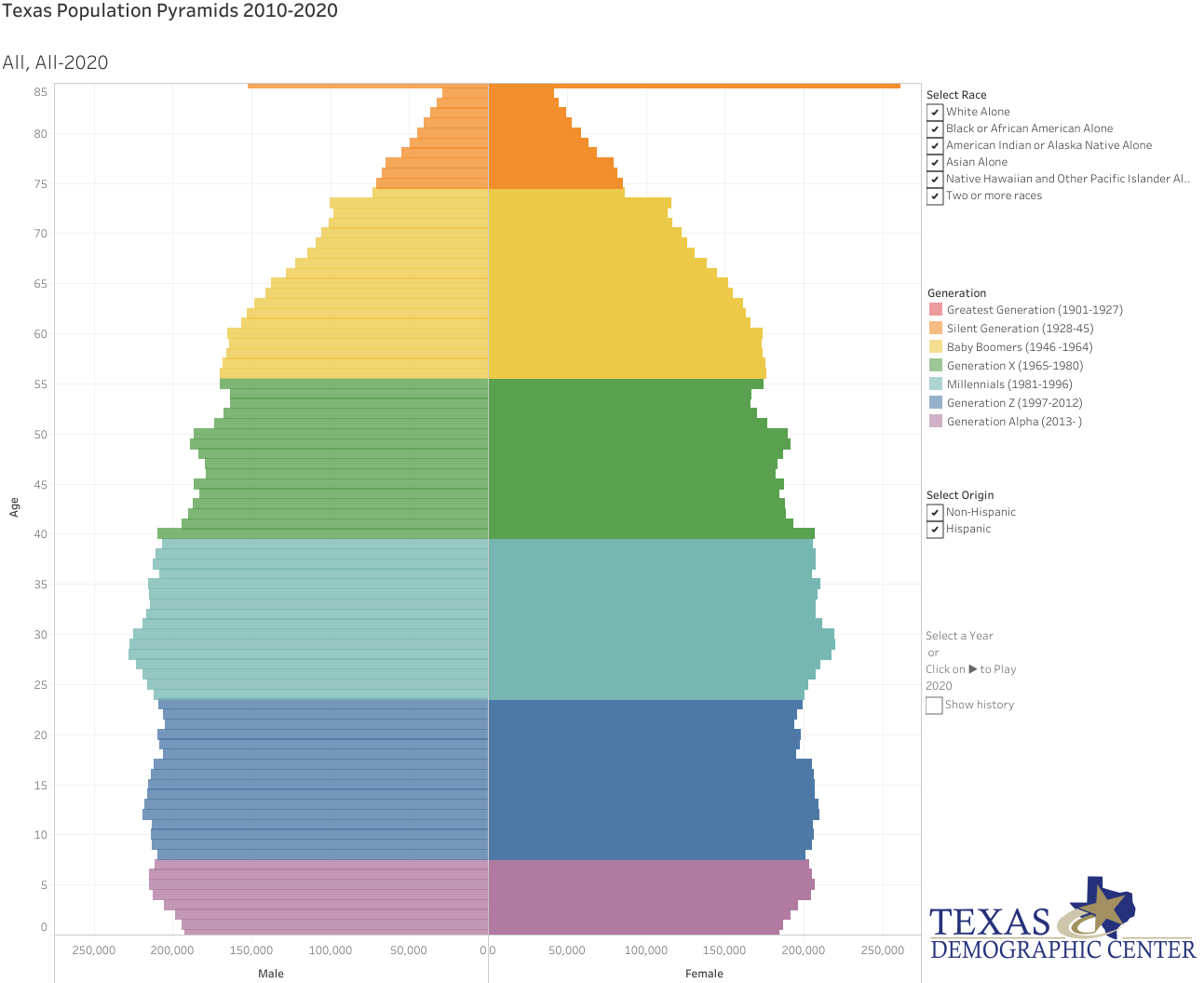 2020
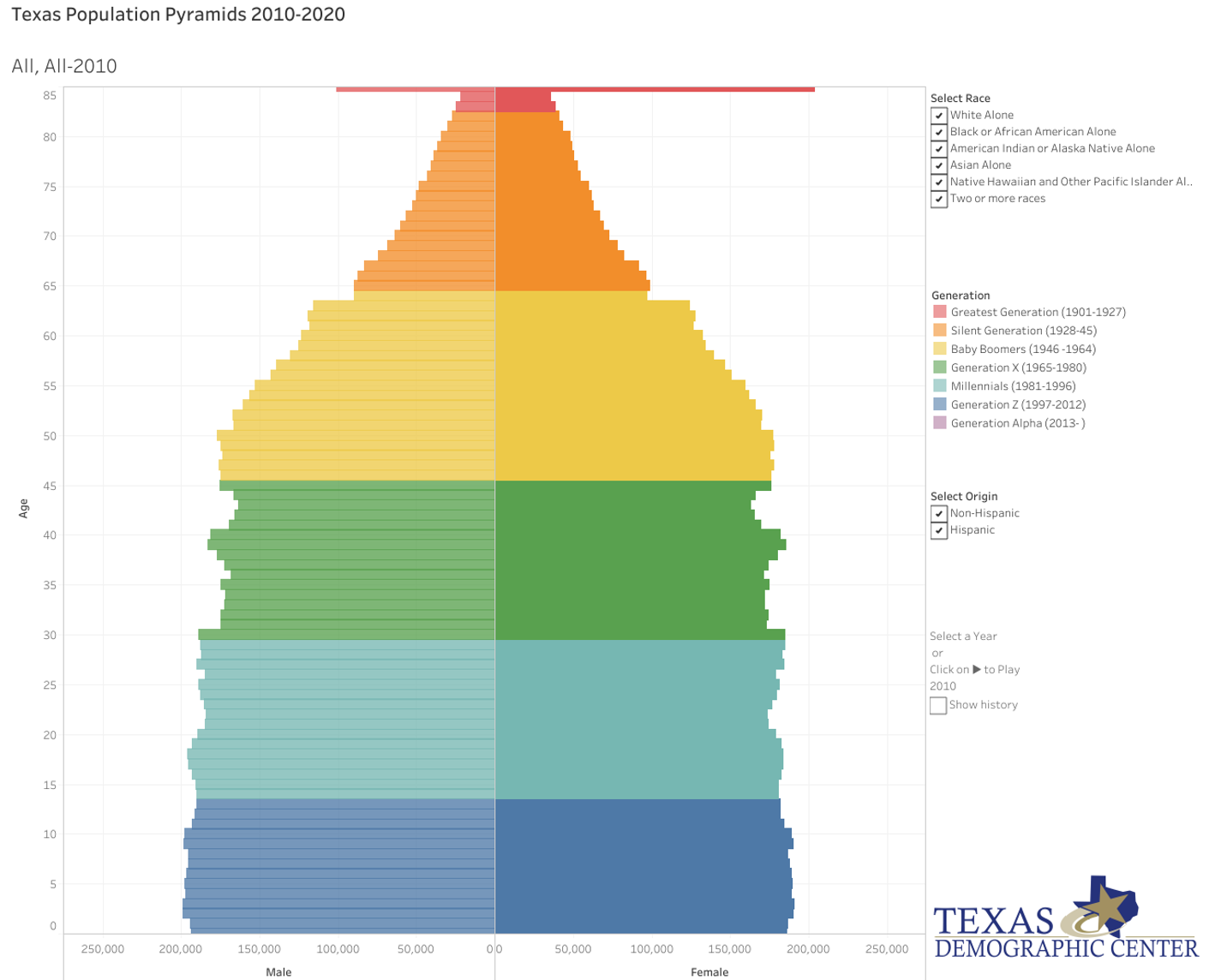 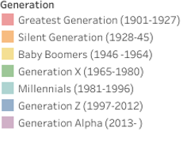 2010


2015


2020
Year of birth
SOURCE: U.S. Census Bureau. 2010 and 2020 Vintage Population Estimates
Estimated Domestic and International Migration for Texas, 2011-2021
14
SOURCE: U.S. Census Bureau. 2020 Evaluation Population Estimates and 2021 Vintage Population Estimates
Estimated Components of Population Change for Texas, 2010-2020 and 2020-2021
2010 to 2020
2020 to 2021
SOURCE: U.S. Census Bureau. 2020 Evaluation Population Estimates and 2021 Vintage Population Estimates
Estimated Natural Increase (Decrease), Texas Counties, 2010-2020
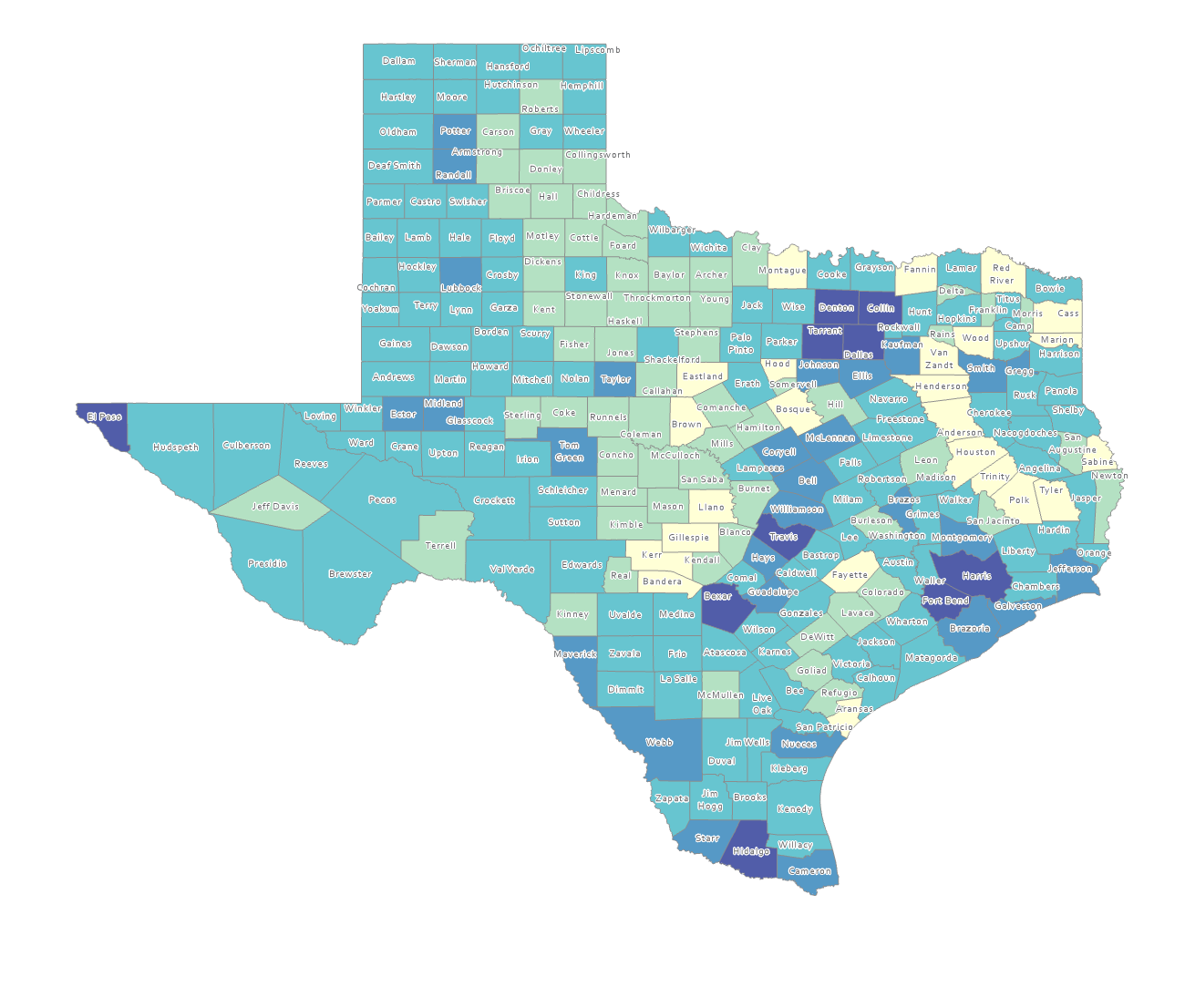 86 counties had natural decrease over the decade (1/3 of Texas’ counties)
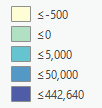 16
Source: US Census Bureau, 2020 Population Estimates
Estimated International Migrants, Texas Counties, 2010-2020
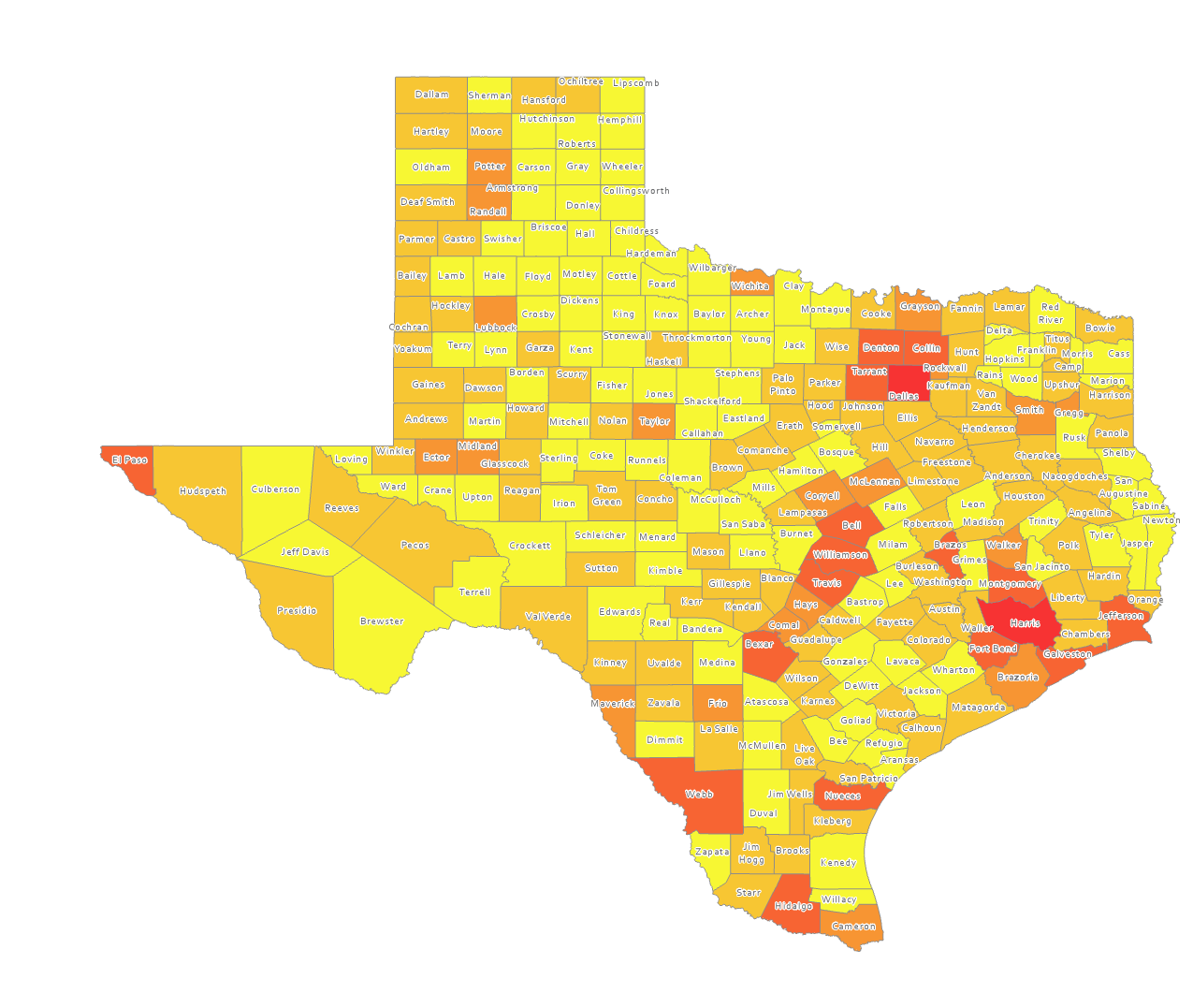 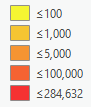 17
Source: US Census Bureau, 2020 Population Estimates
Estimated Population Change from Domestic Migration, Texas Counties, 2010-2020
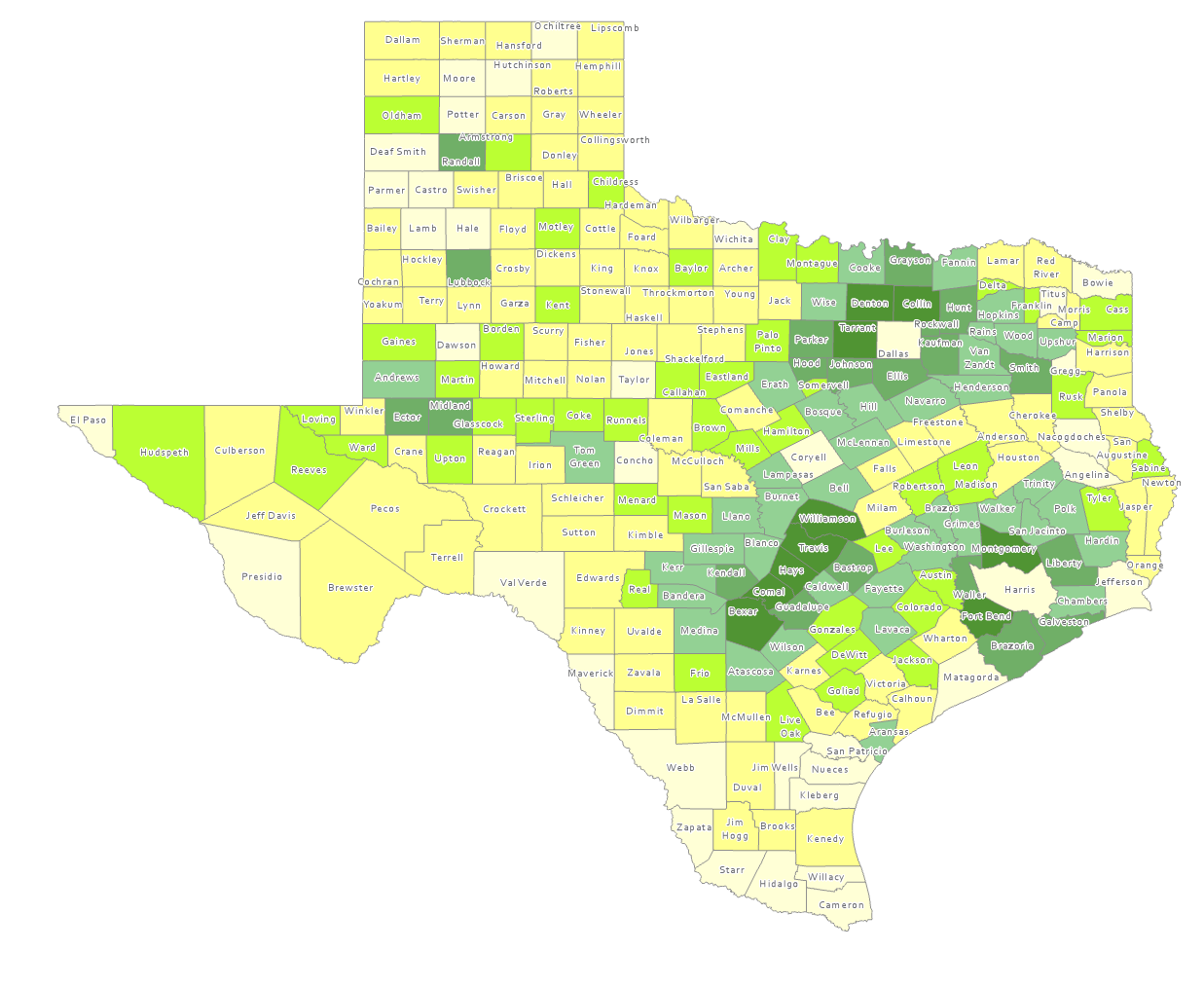 More than half (134) of counties had net out domestic migration
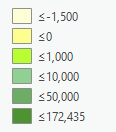 18
Source: US Census Bureau, 2020 Population Estimates
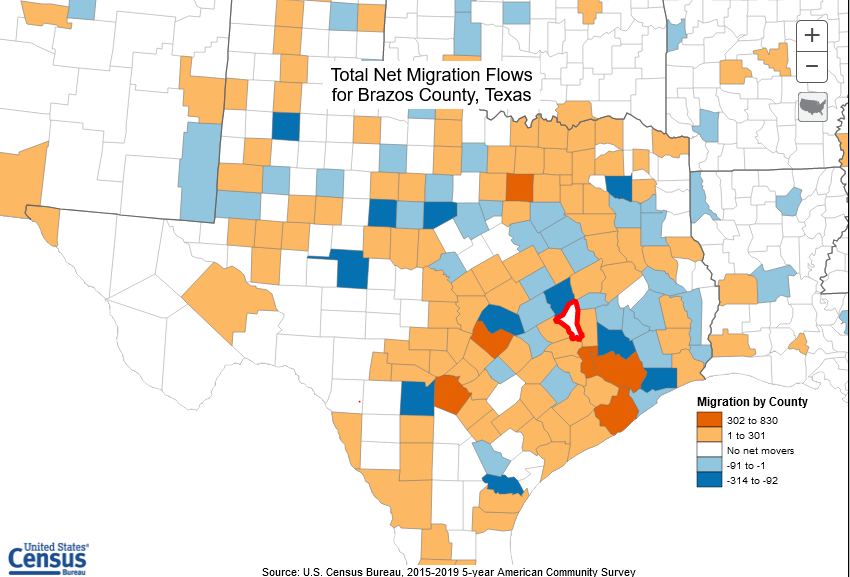 19
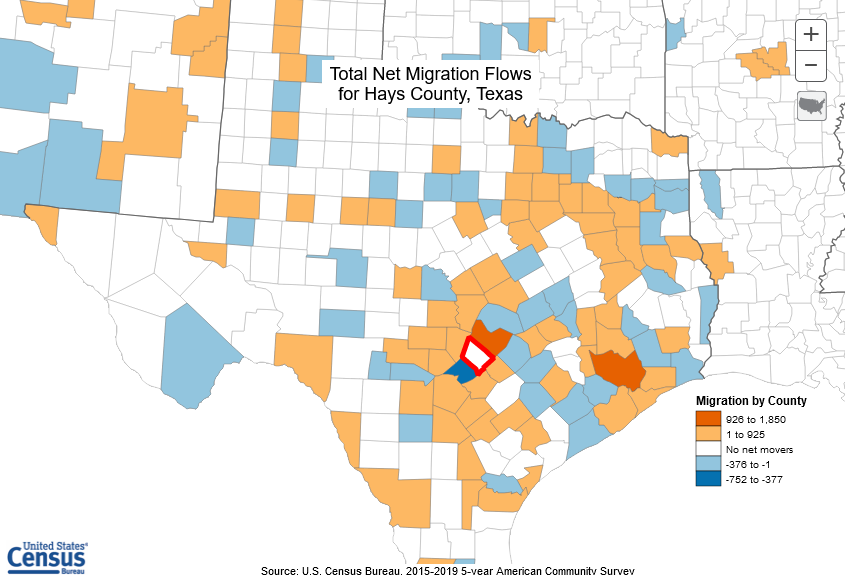 20
Estimated Net Domestic Migrants Between Texas and Other States, 2010-2019
21
Source: U.S. Census Bureau, State-to-State Migration Flows, 2010-2019
Percent Distribution by Race/Ethnicity of Texas Residents (Non-Migrants), and Net-Migrants (domestic) Aged 25 Years and Over, Texas, 2015-2019
SOURCE: US Census Bureau, American Community Survey, PUMS, 5-Year Sample, 2015-2019
Percent of Civilian Labor Force by Occupation, Texas, 2007, 2017 and 2017-2017 Change
23
Source: US Census Bureau, American Community Survey, 1-Year Sample, 2007, 2017
Educational Attainment of Persons Age 25 Years and Older by Race/Ethnicity, Texas, 2019
39.9%
70.1 %
24
Source: US Census Bureau, American Community Survey, 1-Year Sample, 2019
Percent of the Population Aged-25 Years and Older with a Bachelor’s Degree or Higher by Race/Ethnicity, Texas, 2007 and 2019
Percent Change 2007-2019
14.7%
18.3%
42.8%
50.4%
25
Source: US Census Bureau, ACS 1-Year Estimates, 2007, 2019
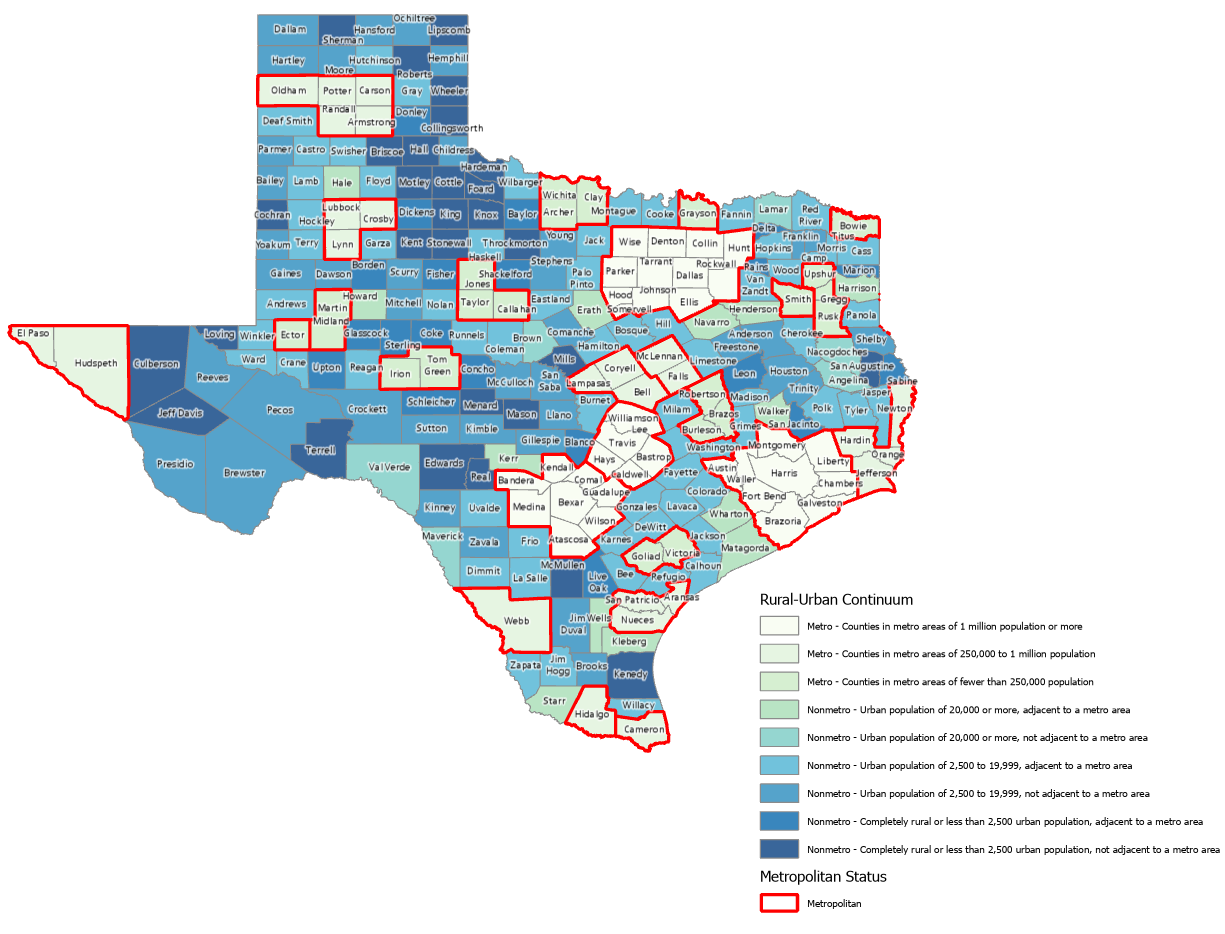 26
Average Characteristics of Counties by Rural/Urban Status, 2015-2019
27
SOURCE: US Census Bureau, American Community Survey, 5-Year Sample, 2015-2019, DP02
Average Percent of Labor Force in Occupations for Counties by Rural/Urban Status, 2015-2019
28
SOURCE: US Census Bureau, American Community Survey, 5-Year Sample, 2015-2019, DP03
Average Percent of Labor Force in Industries for Counties by Rural/Urban Status, 2015-2019
29
SOURCE: US Census Bureau, American Community Survey, 5-Year Sample, 2015-2019, DP03
Average Median HH Income and Per Capita Income for Counties by Rural/Urban Status, 2015-2019
30
SOURCE: US Census Bureau, American Community Survey, 5-Year Sample, 2015-2019, DP03
Average Percent with No Health Insurance and Percent Below Poverty for Counties by Rural/Urban Status, 2015-2019
31
SOURCE: US Census Bureau, American Community Survey, 5-Year Sample, 2015-2019, DP03
Average Sex Ratio, Median Age, Percent Less than 18, and Percent 65 and Older for Counties by Rural/Urban Status, 2015-2019
32
SOURCE: US Census Bureau, American Community Survey, 5-Year Sample, 2015-2019, DP05
Average Percent of Race/Ethnic Population for Counties by Rural/Urban Status, 2015-2019
33
SOURCE: US Census Bureau, American Community Survey, 5-Year Sample, 2015-2019, DP05
Projected Population Growth in Texas, 2010-2050
SOURCE: Texas Demographic Center, Vintage 2014 and 2018 Population Projections
Projected Population by Race and Ethnicity, Texas 2010-2050
35
Source: Texas Demographic Center 2018 Population Projections
[Speaker Notes: Population projections by race and ethnicity suggest that Latino’s are and will increasingly be the largest race/ethnic group. The number and percent who are non-Hispanic white are likely to decline. Non-Hispanic other are largely of Asian descent and they appear to be increasing rapidly, although the base number is small.]
Projected Population Change, Texas Counties, 2020-2050
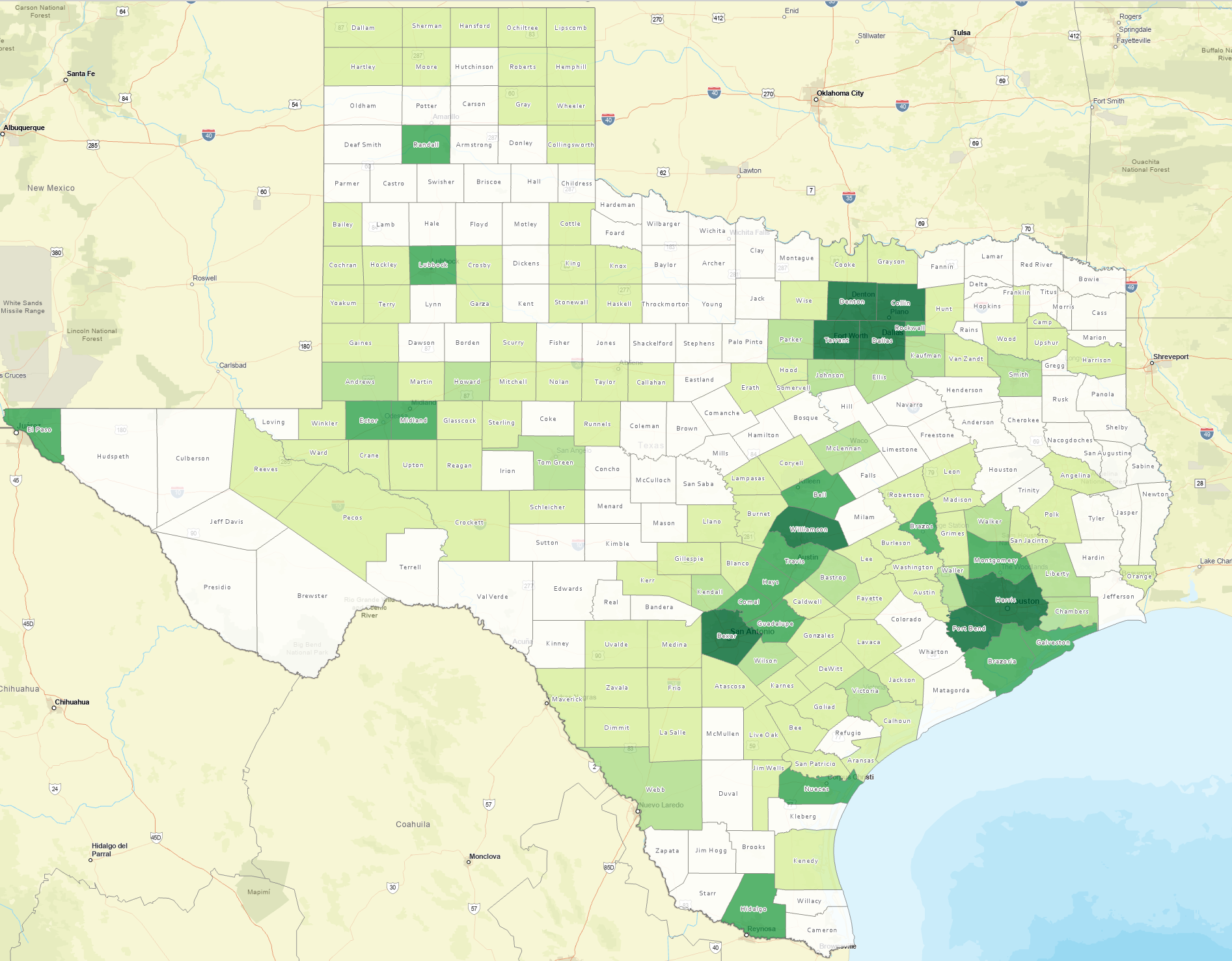 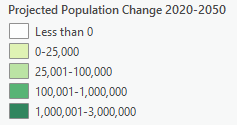 36
Source: Texas Demographic Center, 2018 Population Projections
Projected Percent Population Change, Texas Counties, 2020-2050
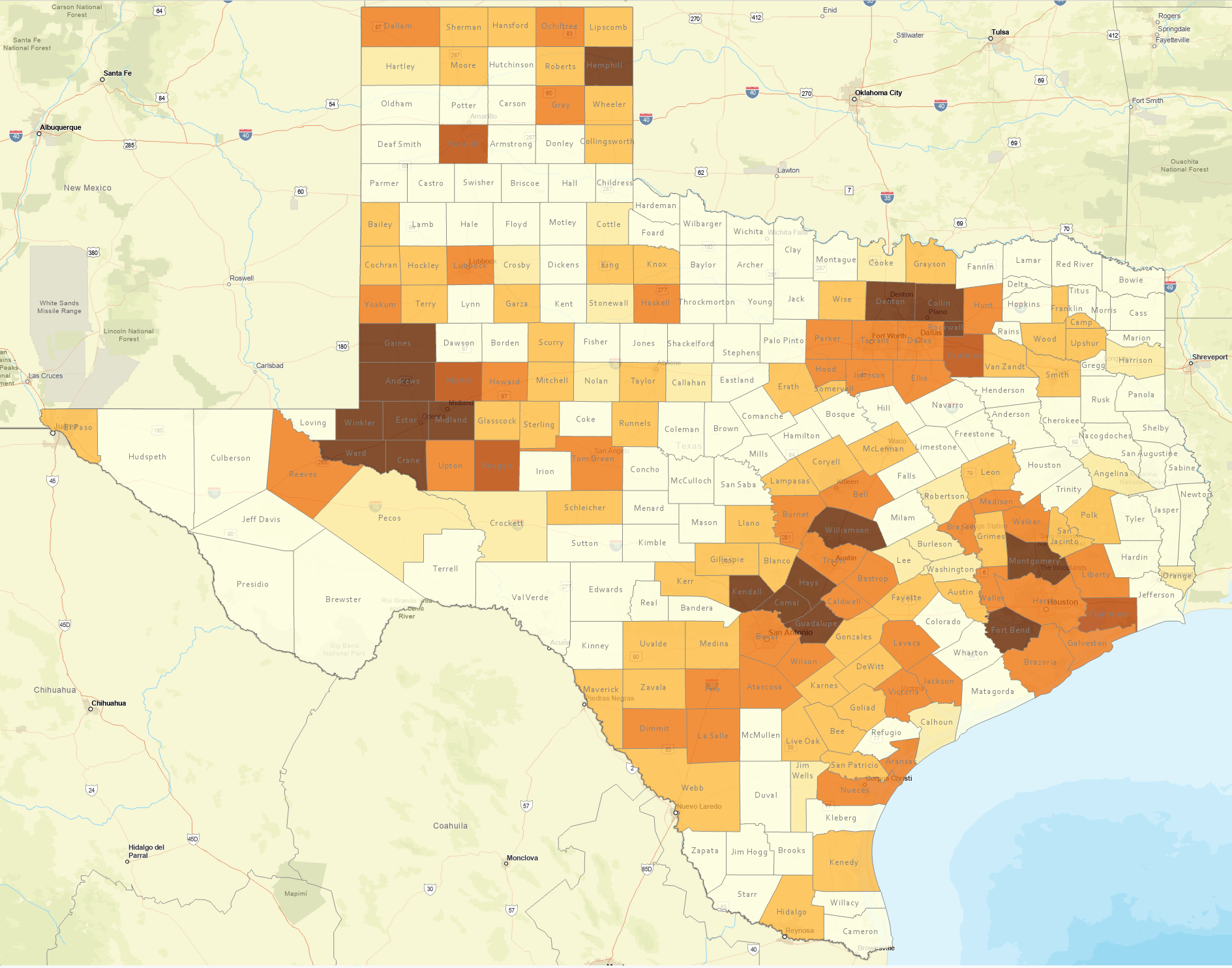 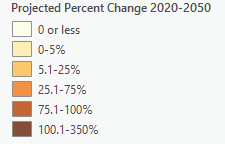 37
Source: Texas Demographic Center, 2018 Population Projections
Lloyd Potter
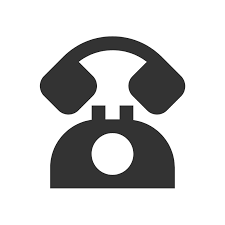 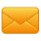 (210) 458-6530
TDC@UTSA.edu
Demographics.Texas.gov
@TexasDemography
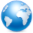 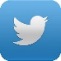 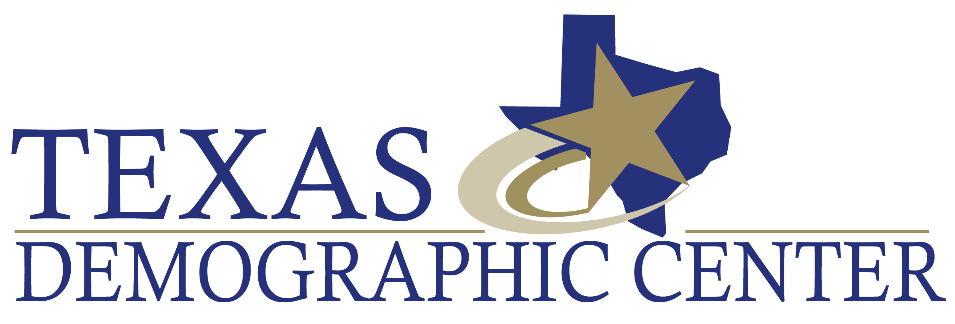